CS2911TCP Implementation
Today
TCP



Credit: Many slides in this deck by Dr. Rothe and the authors of our textbook
CS2911
Dr. Yoder
1
[Speaker Notes: 18q1
19q1: 1-4,7-8,10,11,12-13,16,19]
Outcomes
Be familiar with the layout of the TCP header
Describe the purpose of the following TCP header fields:
Source Port, Dest Port, 
Sequence number, Acknowledgement number
Receive window
Checksum
Calculate sequence and acknowledgement numbers
Describe the behavior of the 3-way handshake
2
TCP as a Reliable Transport
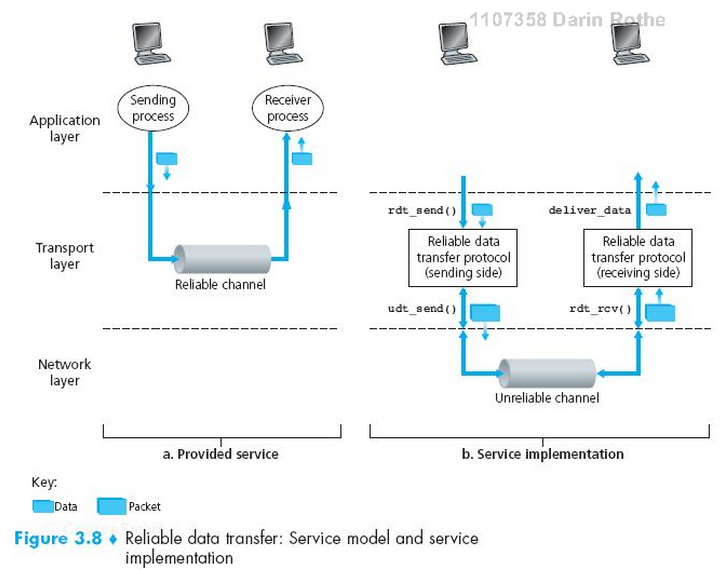 TCP Header format
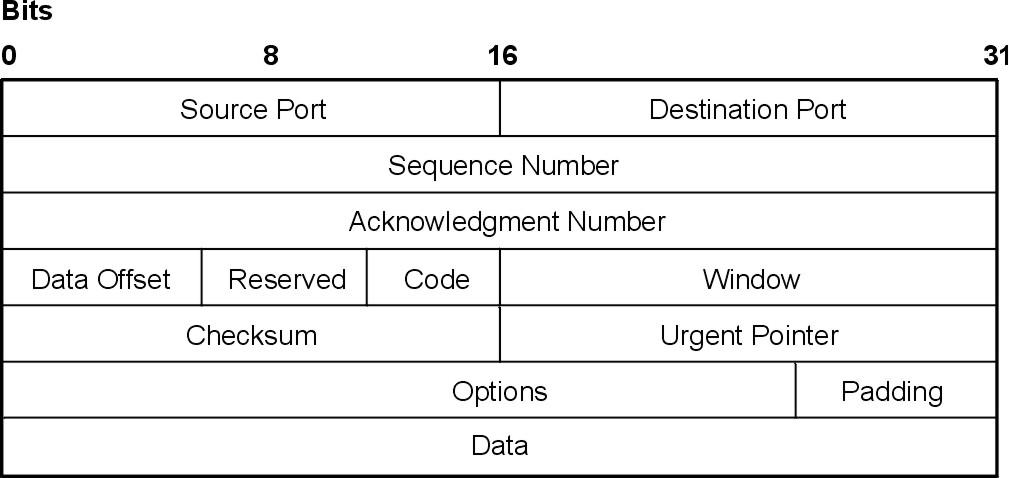 http://ps-2.kev009.com/wisclibrary/aix51/usr/share/man/info/en_US/a_doc_lib/aixbman/commadmn/tcp_protocols.htm
SE-2811
Dr.Yoder
4
Formatting of Field Values
Like UDP, all fields are stored in raw binary in a big-endian order (most significant byte first)
SE-2811
Dr.Yoder
5
Exercise: Looking at a TCP header
(See exercise)
CS2911 Dr. Yoder
6
How things can go wrong…
Corrupted packets
Lost packets
Reordered packets
…Malicious packets…
[Speaker Notes: In these slides, we do not consider security issues – only the basics to overcome unintentional network errors]
Strategies for Reliability
Error Detection


Receiver Feedback


Retransmission
Strategies for Reliability
Error Detection
Checksum
Receiver Feedback
ACK – acknowledgment
NAK – negative acknowledgment
(Missing ACK)
Retransmission
Sender resends the segment requested in the NAK or which had the ACK missing
Stop and Wait
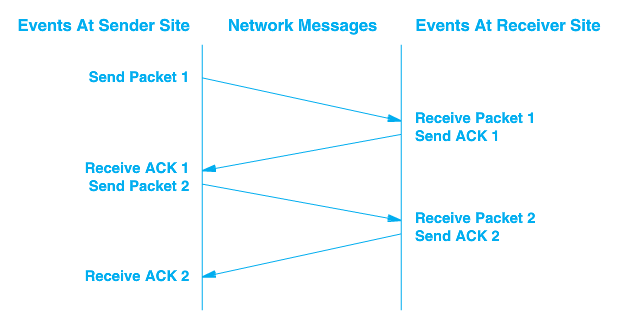 RTT – 
Round
Trip
Time
Packet Loss
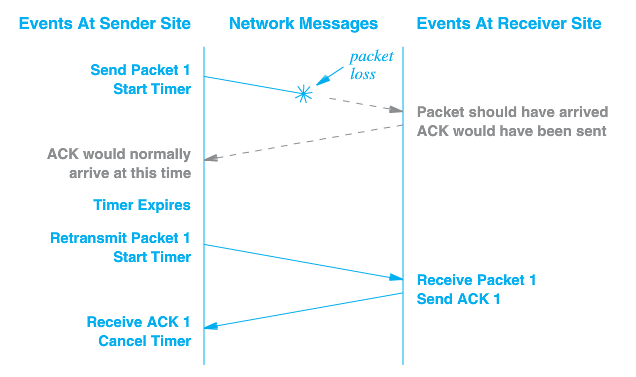 [Speaker Notes: No way to send a NAK in this case]
TCP Data Transfer Specifics
Data transferred as a stream of octets (bytes)
Data is transferred in segments, but acknowledged at the octet level
Full duplex – data can be transferred in either direction, or both
Both endpoints of connection must maintain buffers/windows for both sending and receiving
Exercise: TCP sequence & acknowlegement numbers
TCP sequence numbers actually start at a random number
To establish the number, the sender sends the random first sequence number.
The receiver replies with the sequence number + 1
After this, the current sequence number is always  first number + 1 + total number of bytes sent/received
Starting a TCP sequence
Client
Server
SYN, SEQ = 368
ACK, ACK = 369
SEQ = 369,   10 bytes data
ACK, ACK = 379
SEQ = 379,   10 bytes data
ACK = 389
Server also can send data
Client
Server
SYN, SEQ = 824
ACK, ACK = 825
SEQ = 825, 30 bytes data
SEQ = 855, 20 bytes data
ACK, ACK = 855
All together now…
Client
Server
SYN, SEQ = 368
ACK, ACK = 369
Three-way Handshake
SYN, SEQ = 824
SEQ = 369,   10 bytes data
ACK, ACK = 825
ACK, ACK = 379
SEQ = 825, 30 bytes data
SEQ = 379,   10 bytes data
SEQ = 855, 20 bytes data
ACK, ACK = 855
ACK = 389
Exercise
Fill in the blanks of the sample TCP message in the exercise.
Closing a TCP connection
Client
Server
FIN  SEQ = 835
ACK = 836
FIN SEQ = 529
ACK = 530
[Speaker Notes: 17q1: example sequence and acknowledgement numbers added after morning class

Note that the ACK to the FIN also counts as 1 "virtual byte"]
Closing a TCP connection
Client
Server
FIN, SEQ = 835
ACK, ACK = 529
SEQ = 529
ACK, ACK = 836
FIN, SEQ = 529
ACK, ACK = 836
SEQ = 836
ACK, ACK = 530
[Speaker Notes: 17q1: example sequence and acknowledgement numbers added after morning class

Note that the ACK to the FIN also counts as 1 "virtual byte"]
Retransmission after timeout
Client
SYN, SEQ = 368
ACK, ACK = 369
SEQ = 369,   10 bytes data
SEQ = 369,   10 bytes data
ACK, ACK = 379
Sliding Window - Pipelined
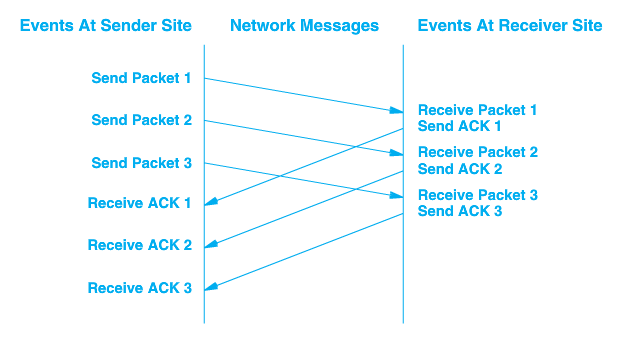 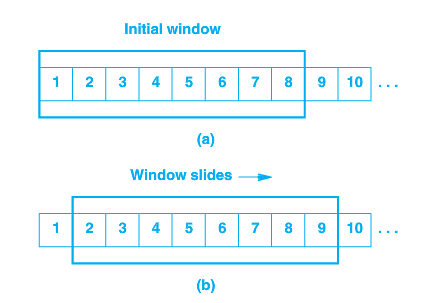 [Speaker Notes: Just like stop and wait, the sliding window requires a buffer on either end.
But now the sender can send as many messages as will fill the buffer. This is the window.]
Exercise
See the exercise on viewing both ends of an HTTP capture
CS2911 Dr. Yoder
22
Acknowledgements are cumulative
Acknowledgement of any octet implies receipt of all previous octets
Simple
Lost acknowledgements will not necessarily result in retransmission
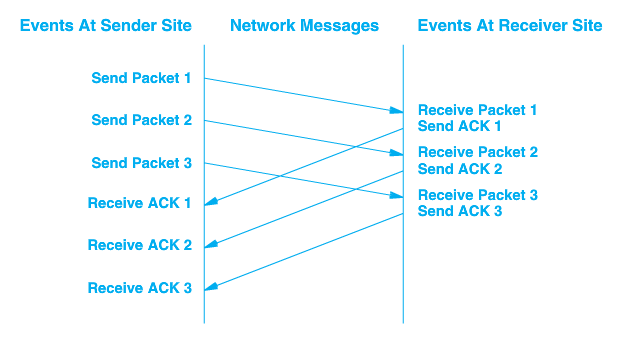 [Speaker Notes: Skipped slide 12 (transfer specifics) and ended with this slide 18q1-wk9-2-011]
Acknowledgements are cumulative
Acknowledgement of any octet implies receipt of all previous octets
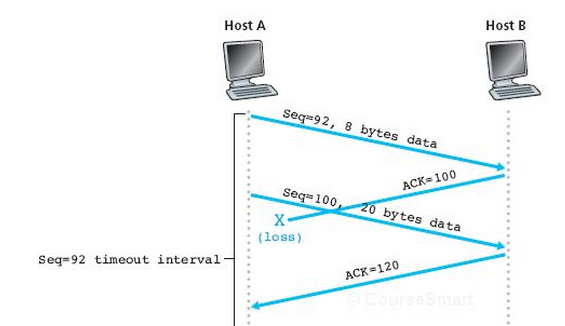 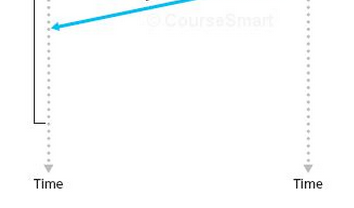 Acknowledgements are cumulative
Acknowledgement of any octet implies receipt of all previous octets

Think (30 s)
Pair (30 s)
Share
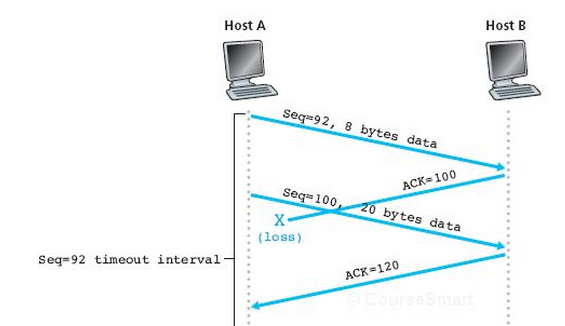 What if timeout ended here?
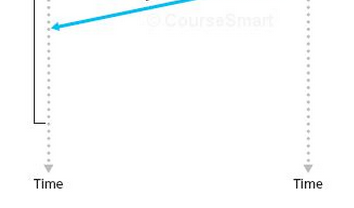 Sliding Window - Pipelined
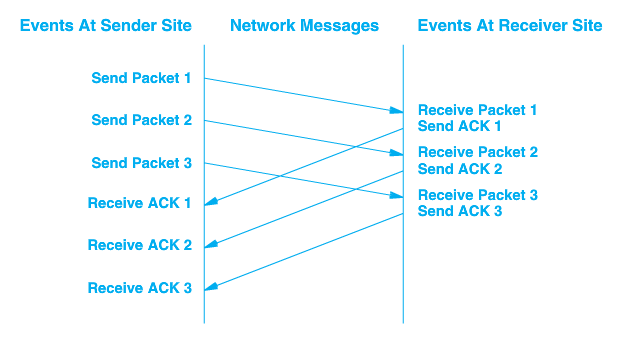 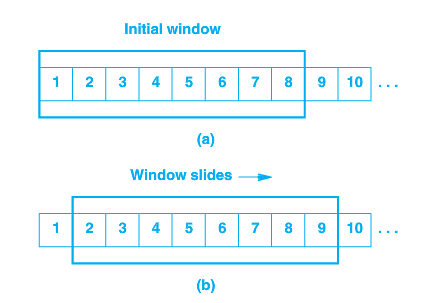 [Speaker Notes: Just like stop and wait, the sliding window requires a buffer on either end.
But now the sender can send as many messages as will fill the buffer. This is the window.]
Sender’s Window
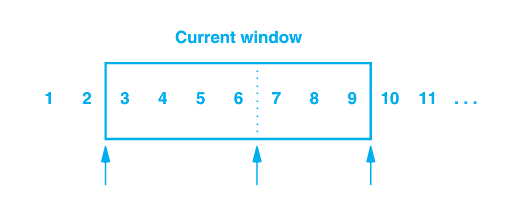 1, 2 have been sent and acknowledged
3 – 6 sent but not acknowledged
7 – 9 have not been sent but can be without delay
10 and higher will not be sent until window moves
Window Advertisement
Window size can vary over time
Receiver sends a windows size with acknowledgement that indicates how many octets it is willing to accept
Allows flow control
An advertisement of 0 will halt transfer
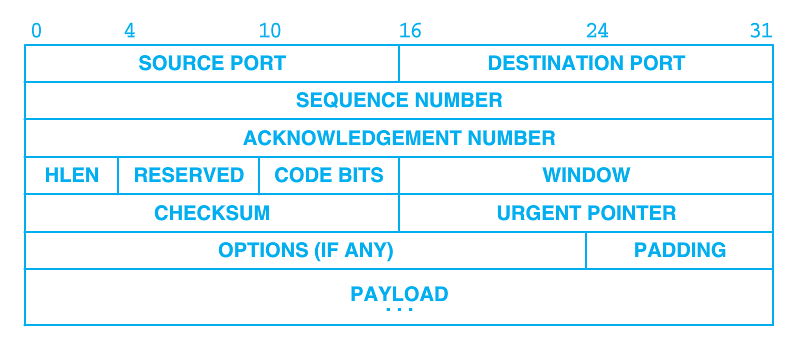 [Speaker Notes: Receive is willing to accept as many bytes as will fit in its buffer]
Sliding Window - Pipelined
Requires buffering on each end
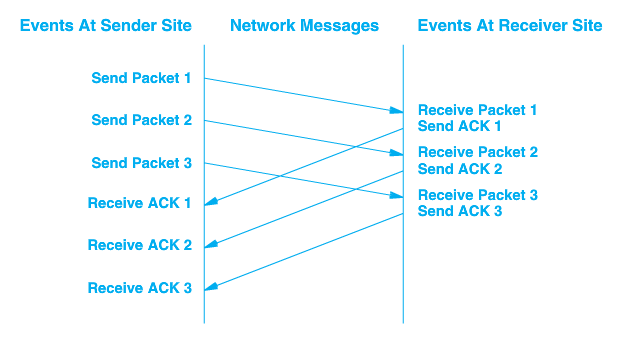 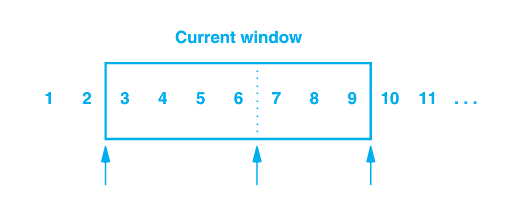 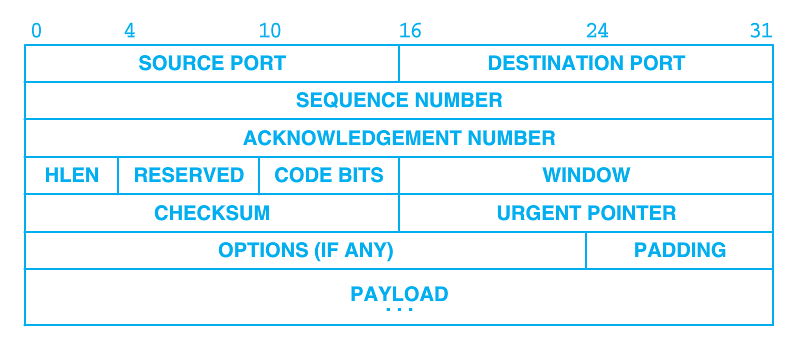 Remaining space on receiver in last acknowledgement
Sliding Window supports Flow Control
Won't over-fill receiver's buffer
Waits for receiving application to be ready

This is one reason to call recv even before we have gotten the whole message
[Speaker Notes: So the purpose of the flow control window is to make sure we don’t send more packets than the receiver can handle.

In your experience, do different servers operate at different speeds, or is the bottleneck somewhere else? (If somewhere else, where?)]
Flow vs. Congestion Control
Flow control is a function of the receiver and its ability to accept data

Congestion control is a function of the network and its ability to carry messages
Congestion control avoids sending more data than the network can handle, resulting in collapse of the network
[Speaker Notes: Last slide for 18q1-011]
New Variable - cwnd
Two windows


Un-acknowledged bytes

cwnd – congestion window
rwnd – receive (flow control) window
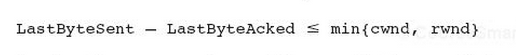 [Speaker Notes: Note that this is NOT a new field in the headers – convenient!]
cwnd
We can send up to cwnd bytes per RTT period

Average transmission rate is roughly cwnd/RTT bytes/sec

By manipulating cwnd, transmission rate can be controlled
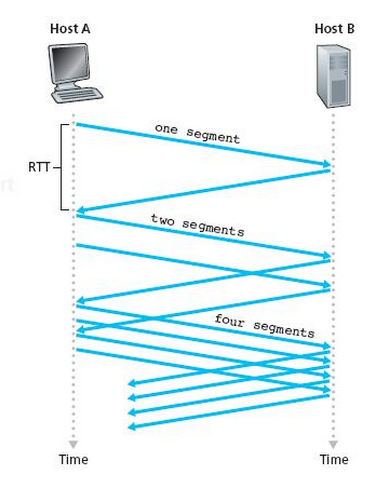 [Speaker Notes: Stopped roughly here 18q1-031

Suppose the window is open and I send a message.

Then I can send enough messages to fill the whole window.

But after that, I will wait for the first message to be ack’d before I can send any more messages – just like with flow control. In flow control, we are making sure we don’t fill a buffer on the receiver. Here, we are making sure we don’t spit too many packets onto the network so that it doesn’t collapse.

So I will send on average cwnd/RTT  bytes/sec]
Congestion Detection
If segments lost, maybe we are sending too many

Adjust cwnd
Decrease when a segment is lost
Increase when ACKs are received
Continue to increase until a segment is lost, then backoff
[Speaker Notes: [consistent]  ACks]
TCP Slow Start
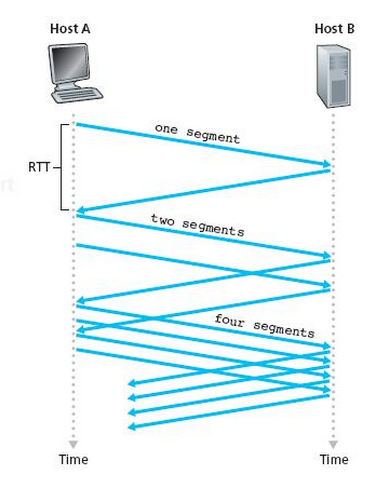 Start with a small cwnd (one MSS)
cwnd Over Time
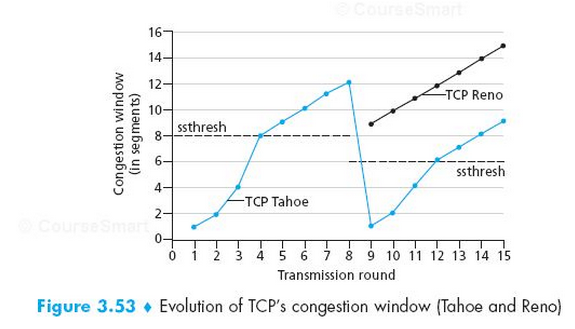 [Speaker Notes: Tahoe – slow start, but not fast recovery (and not what is described in the Congestion Avoidance section on p. 273 of the 7th Ed – see p. 276, first para for explicit statement of this)
Reno – slow start, but including fast recovery and Congestion Avoidance. Note that if a timeout occurs, Fast Recovery would also drop back to 1 MSS per round trip
See (7th Ed) pp. 275-276 within Sec 3.7]
Challenge: How to avoid accidental message?
What if a TCP message from a previous connection gets stuck in a router for a while, but then eventually gets delivered later?
How to avoid it being mistaken for the newer message?
A very brief history of the internet
1957 – Sputnik launched, ARPA formed
1962 – ARPA forms IPTO to create ARPAnet
1969 – First packet switched network at UCLA
1971 – First emails with @ signs
1983 – TCP/IP first deployed (NCP used before this)
1986 – NSFNET created (& many others)
1989 – HTTP starts with just GET
1991 – NSFNET allows commercial activities. e-Bay, Google, Amazon …
2000's – Facebook, Twitter, Youtube, Tor, botnets …
2010’s – Instagram, Snapchat, mobile use exceeds desktop…
Source: Kurose & Ross, 6th, Ed, Section 1.7 and 
http://www.calvin.edu/academic/rit/webBook/chapter3/Introduction/arpanet.htm
http://www.livinginternet.com/e/ei.htm Wiki: HTTP
Acknowledgement
The content of this video is based in part on lecture slides from a very good textbook, and used with the author’s permission:
Computer Networking: A Top-Down Approach, 7th edition, by Jim Kurose and Keith Ross
Publisher: Pearson, 2017
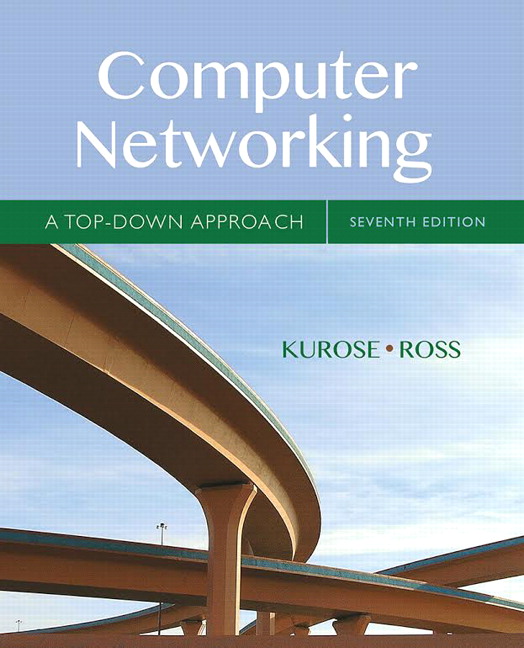 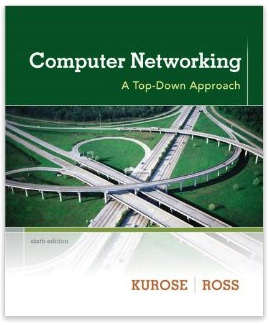 Timeout and Retransmission
What do we use for a timeout?
LAN – round-trip time for ACK might be ms
Internet – 100x
Varies over time
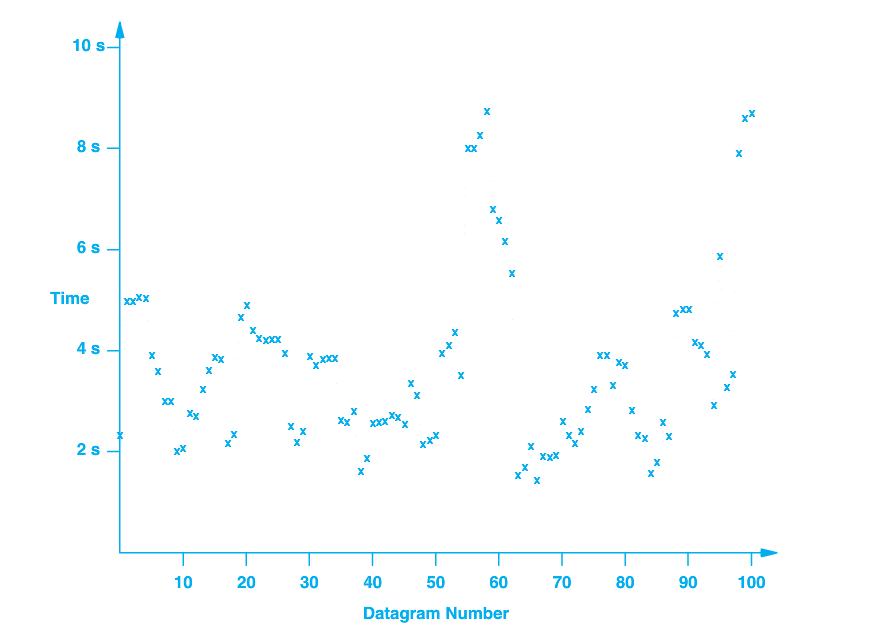 Adaptive Retransmission
Round-trip time (RTT) is monitored for each transmission/ACK

        0 ≤ α < 1
	      Recommended value of α = 0.128 [RFC 6298]


        Recommended β is 0.25
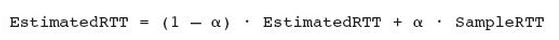 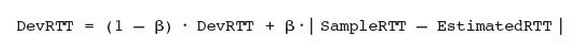 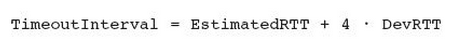 [Speaker Notes: Last slide for 18q1-021]